CHỦ ĐỀ 4
THỰC VẬT VÀ ĐỘNG VẬT
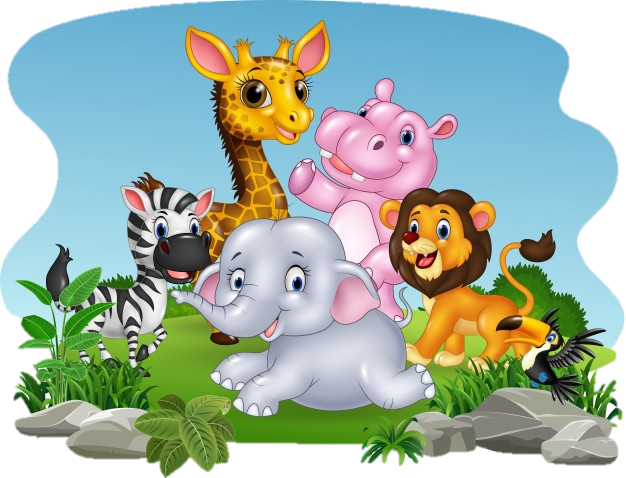 BÀI 19
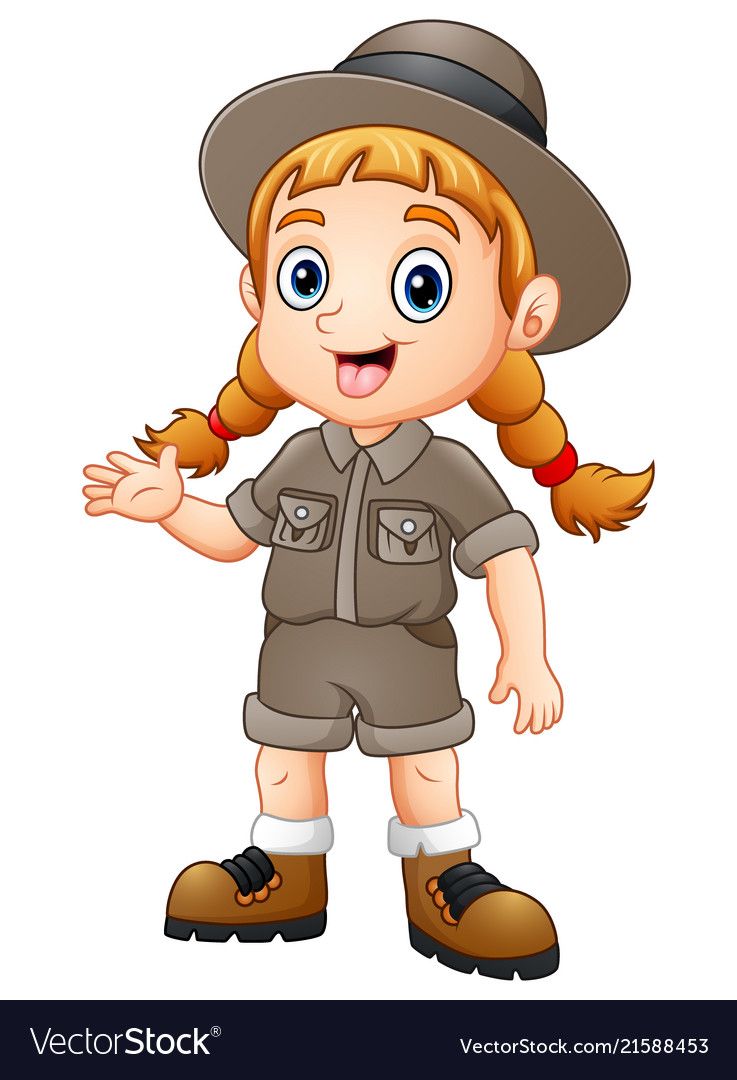 THỰC VẬT VÀ 
ĐỘNG VẬT QUANH EM
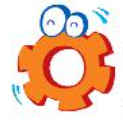 Báo cáo kết quả quan sát.
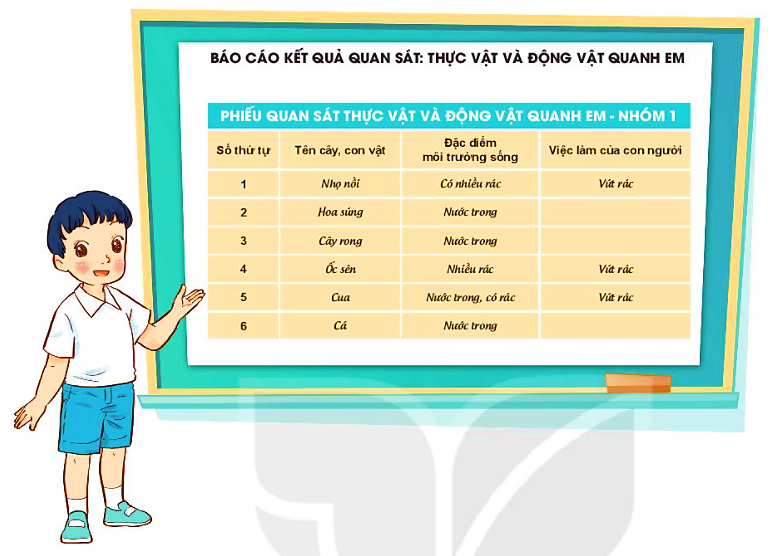 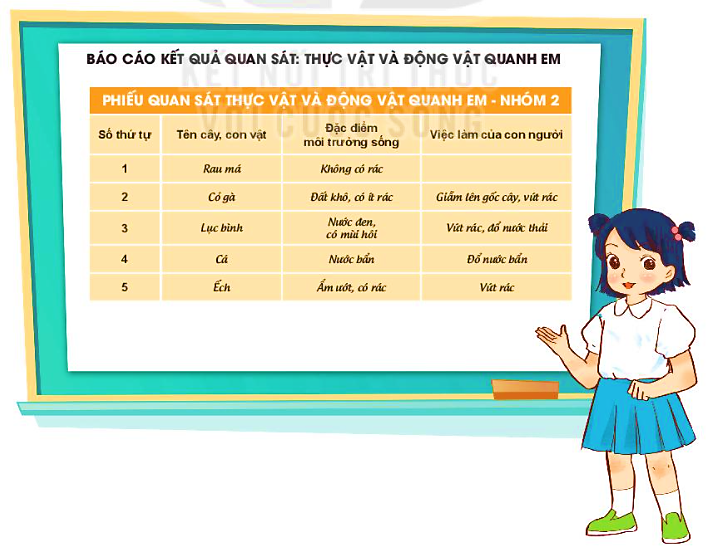 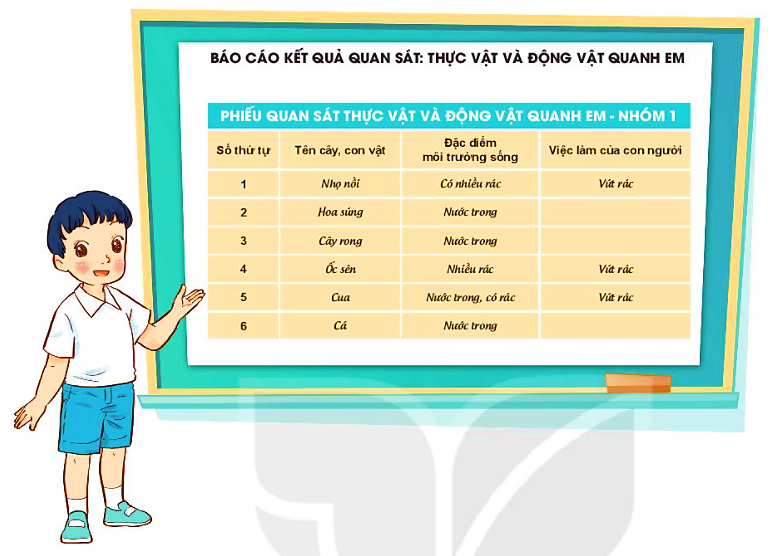 BÁO CÁO KẾT QUẢ QUAN SÁT: THỰC VẬT VÀ ĐỘNG VẬT QUANH EM
NHÓM: .......
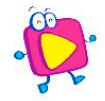 Thảo luận về các việc nên và không nên làm để bảo vệ môi trường sống của thực vật và động vật nơi em đã quan sát theo gợi ý sau:
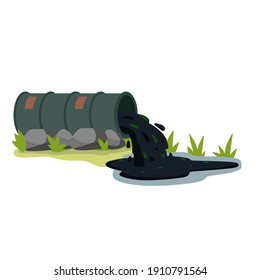 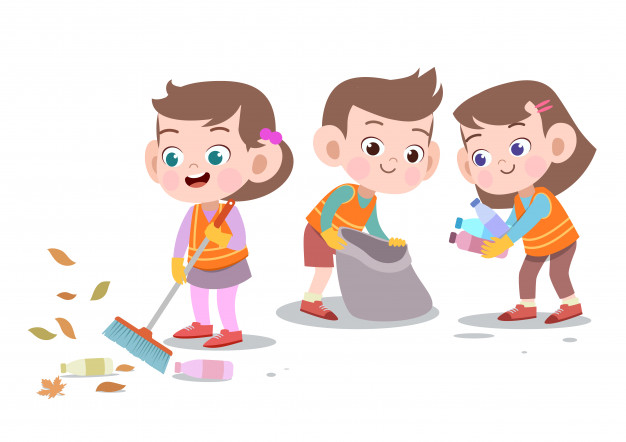 BẢO VỆ MÔI TRƯỜNG SỐNG CỦA THỰC VẬT VÀ ĐỘNG VẬT
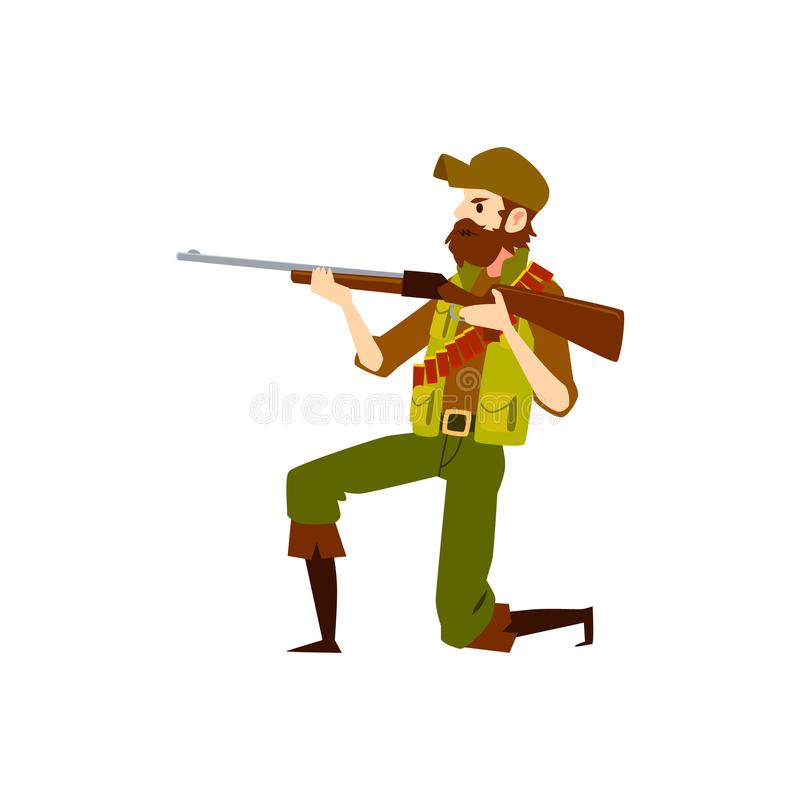 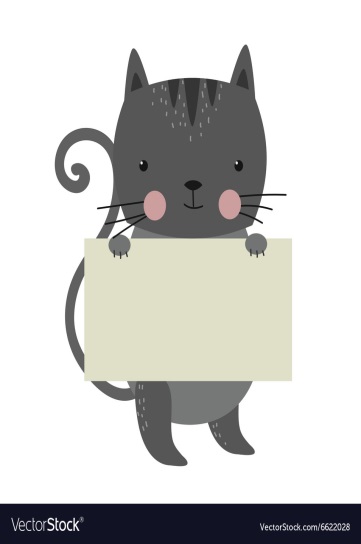 VIỆC NÊN LÀM
VIỆC KHÔNG NÊN LÀM
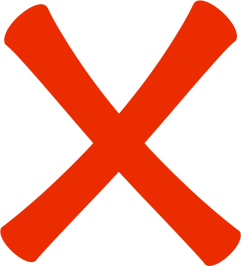 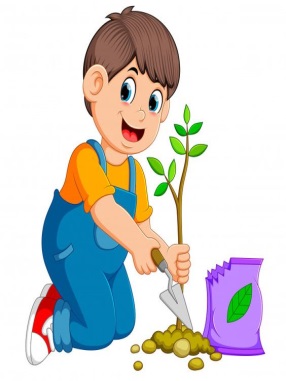 Sale!
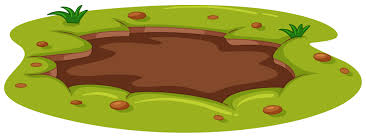 Xả nước thải
Bán trái phép
Không săn bắn
Lấp ao, hồ
Trồng cây
Nhặt rác
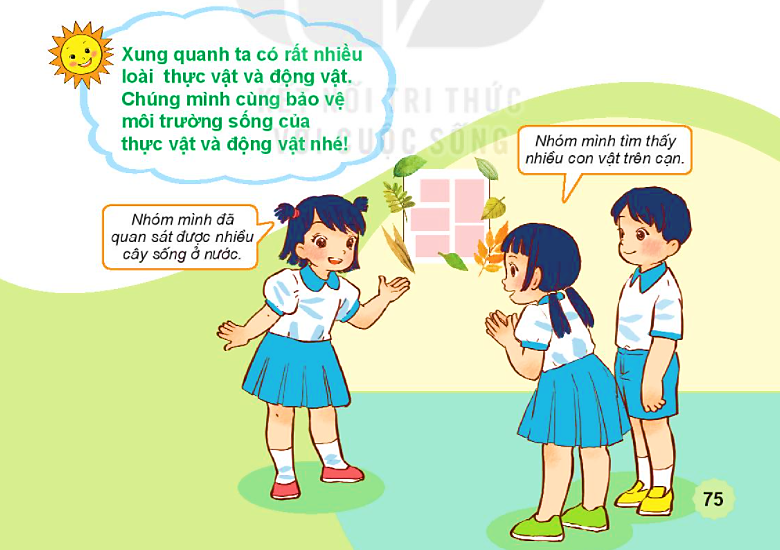